Numerical Method
Dalya Abdullah Anwar
Department of Computer science and information technology
Salahaddin University
dalya.anwer@su.edu.krd
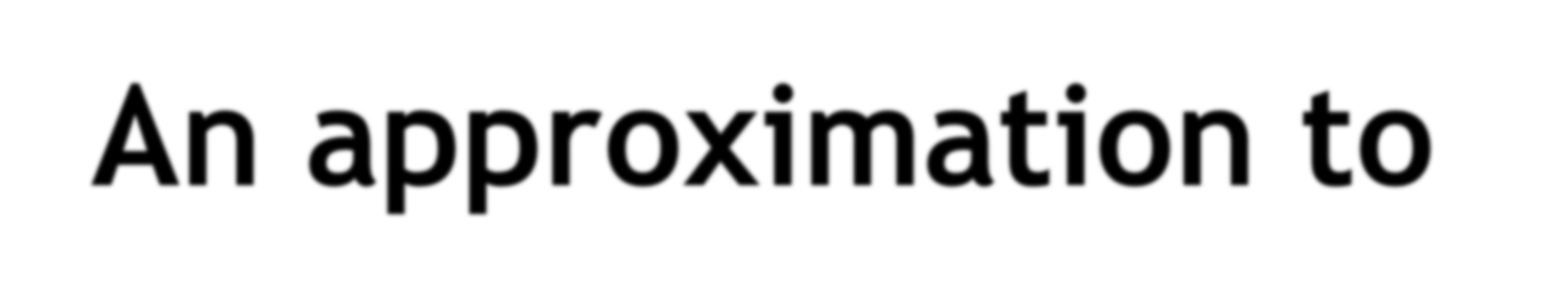 An approximation to the root is given by
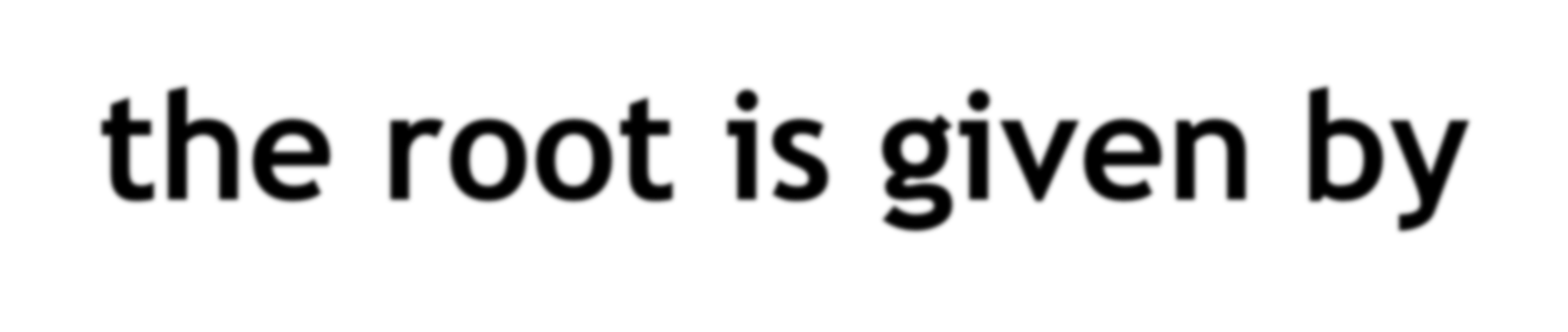 f (x0 )
x1	 x0	
f (x	)
0
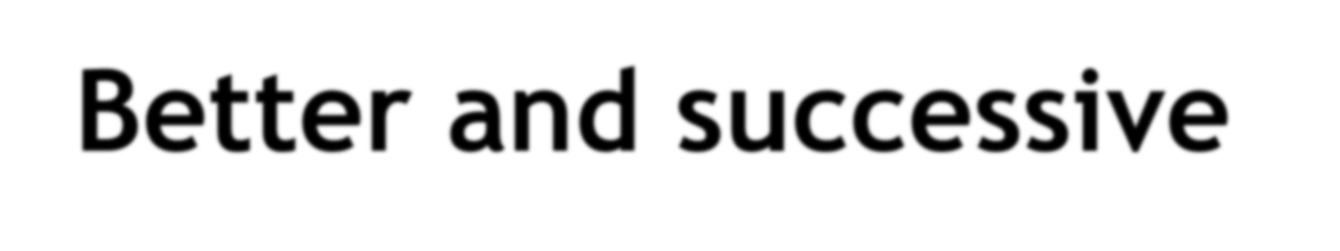 Better and successive approximations x2, x3, …, xn	to the root are obtained from
	f (xn )
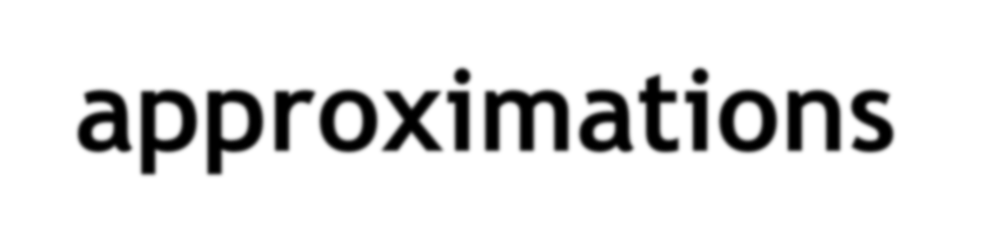 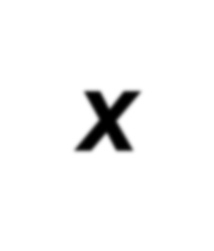 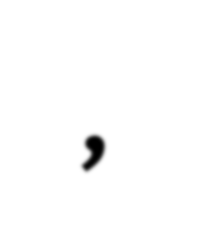 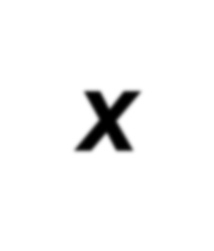 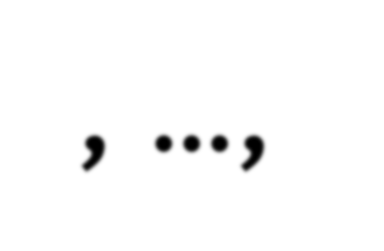 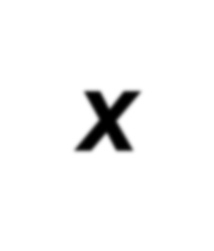 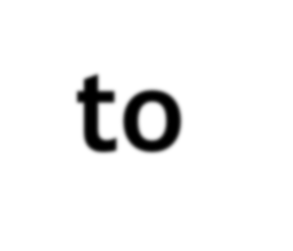 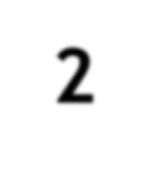 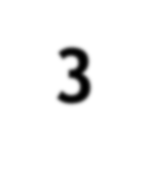 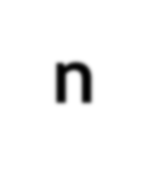 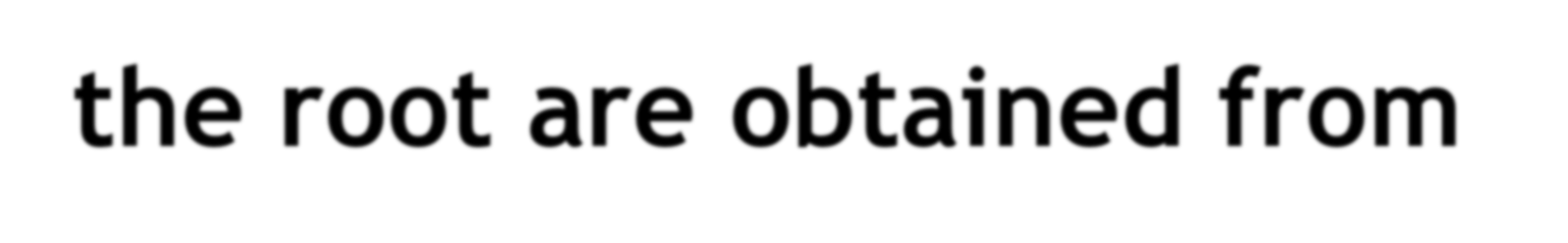 xn1	 xn
f (x	)
n
N-R Formula
Example: Find the root of f(x)=x2-7 using an initial estimate x0=4
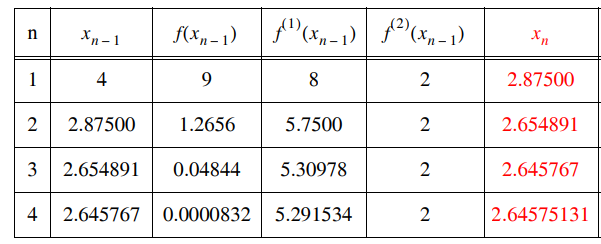 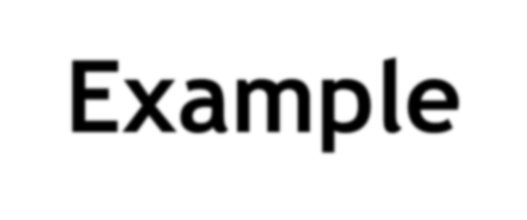 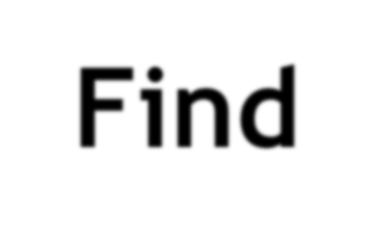 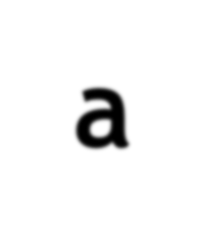 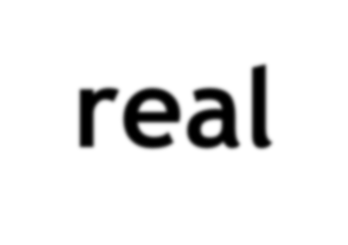 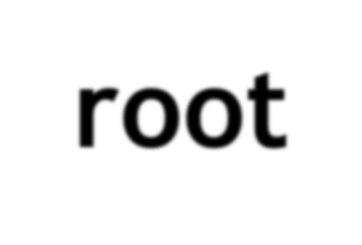 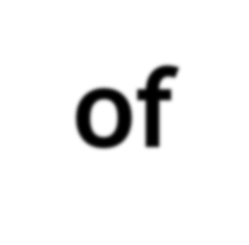 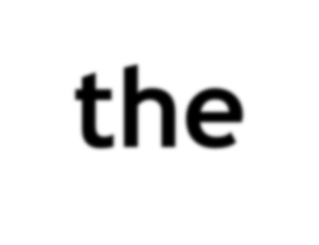 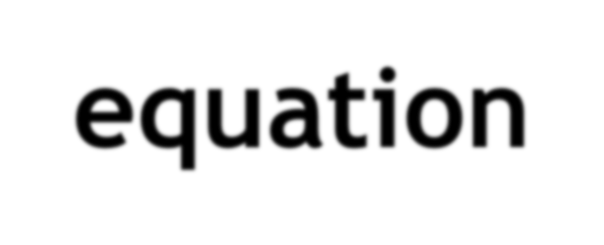 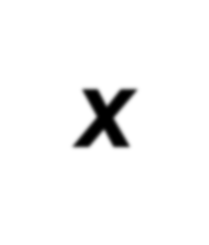 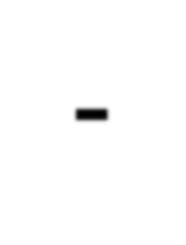 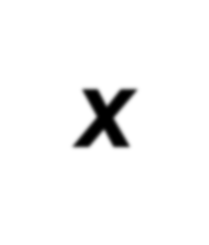 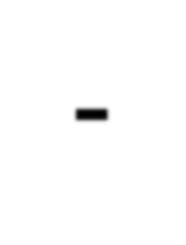 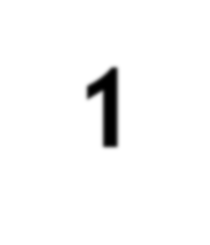 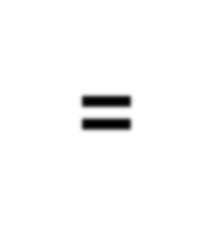 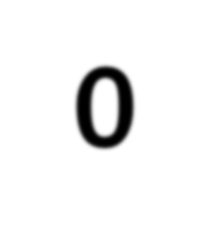 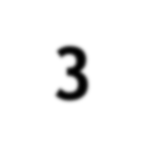 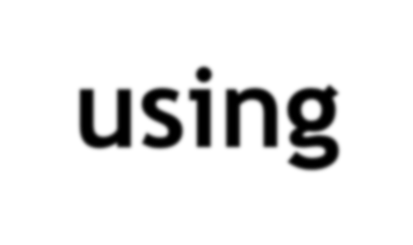 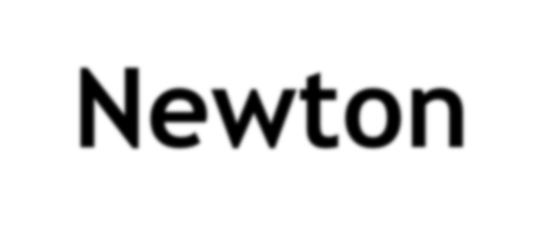 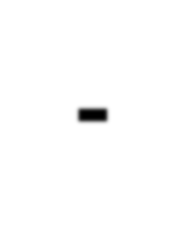 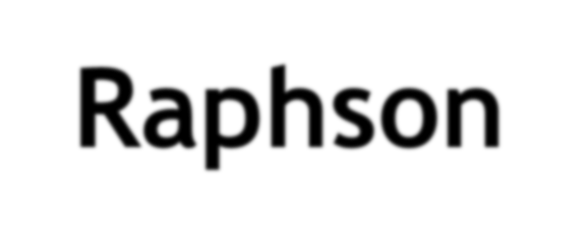 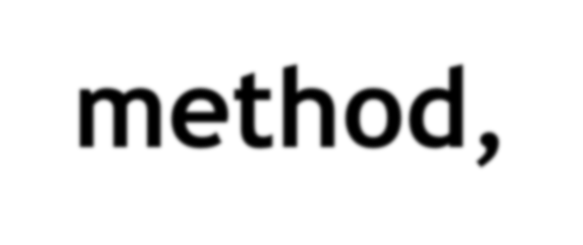 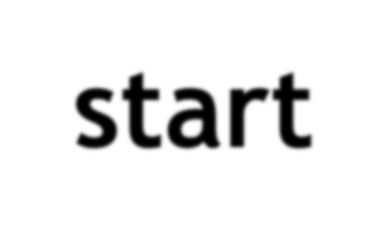 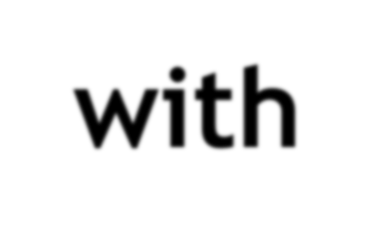 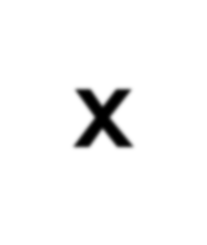 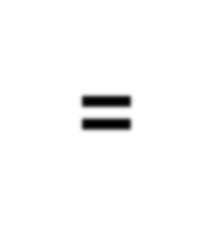 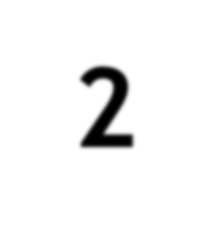 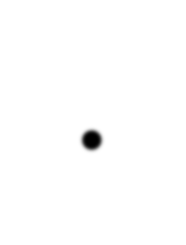 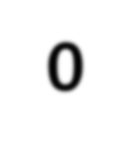 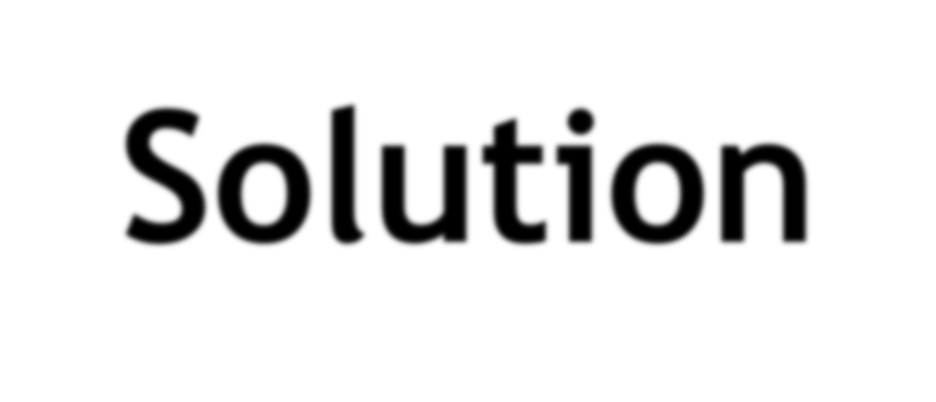 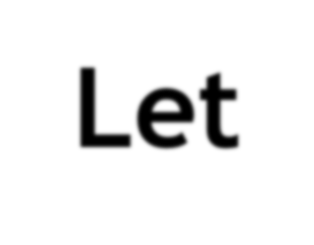 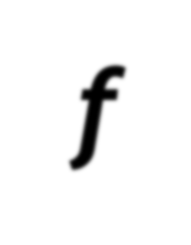 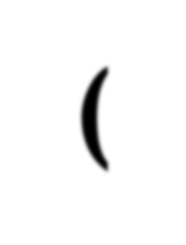 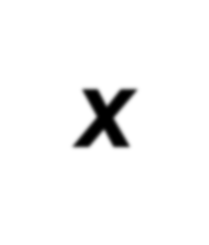 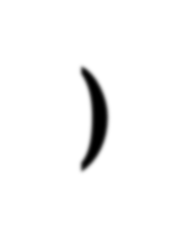 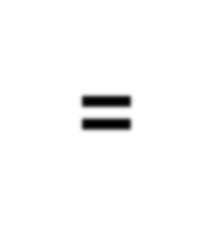 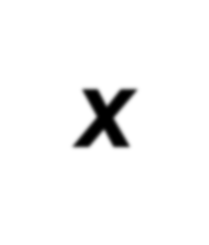 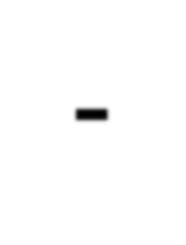 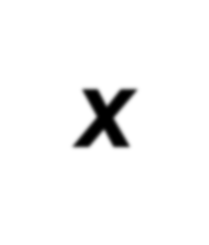 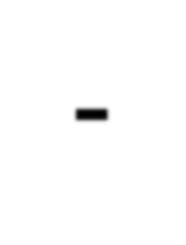 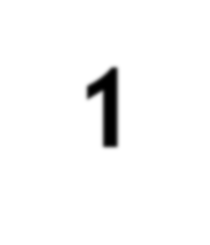 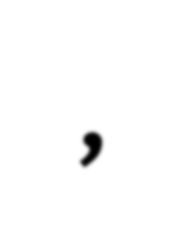 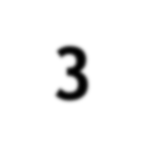 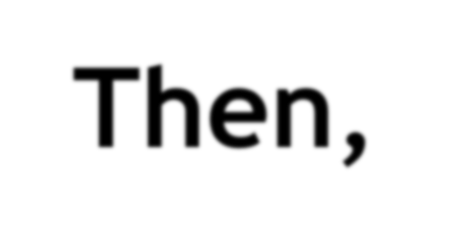 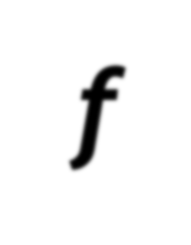 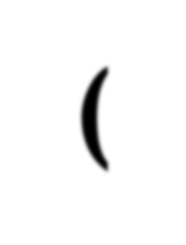 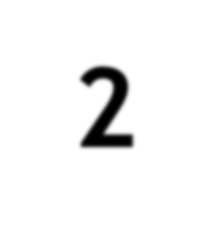 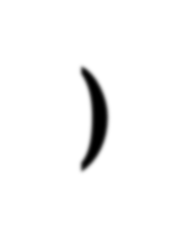 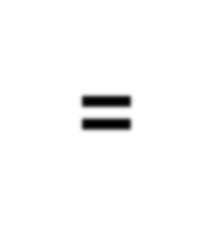 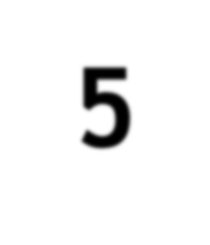 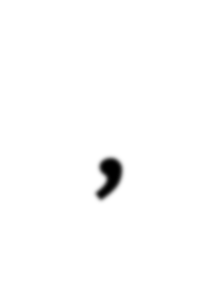 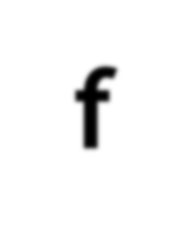 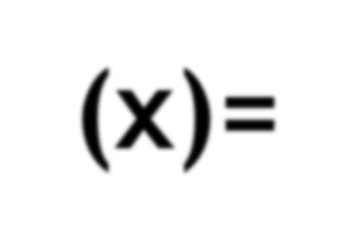 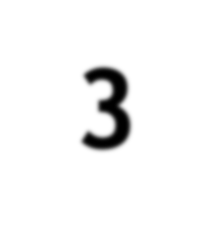 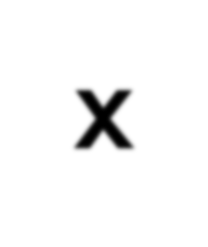 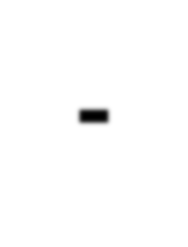 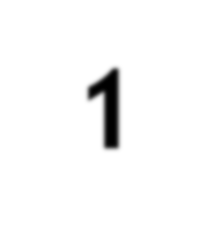 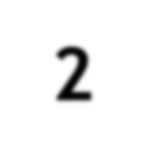 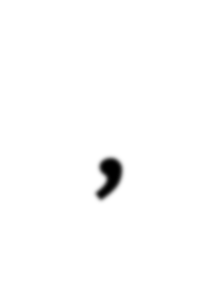 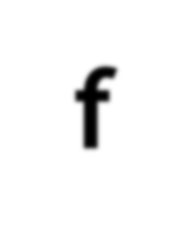 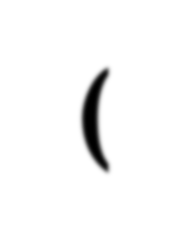 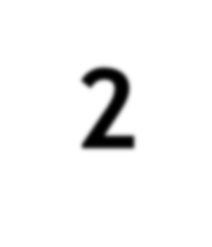 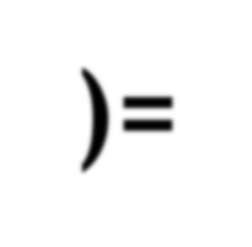 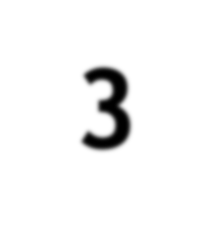 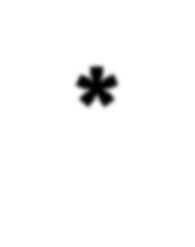 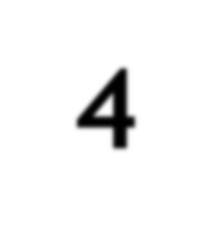 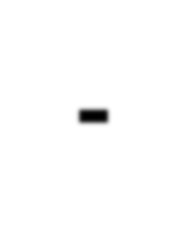 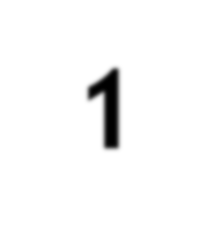 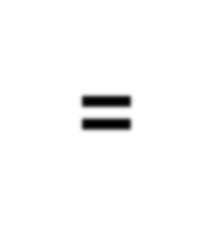 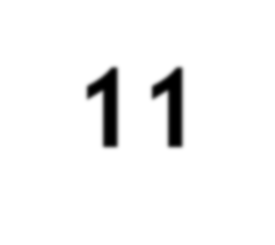 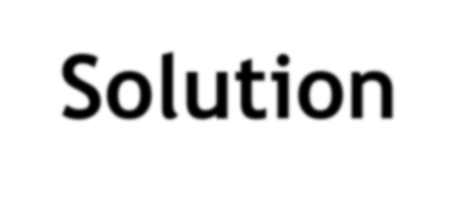 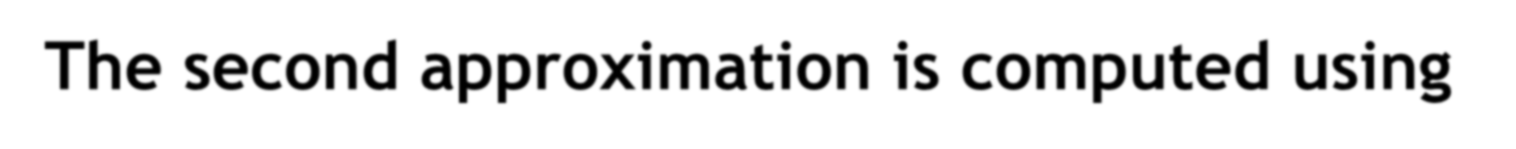 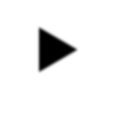 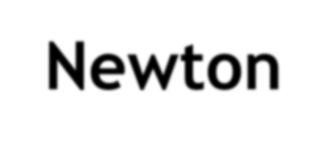 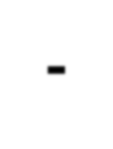 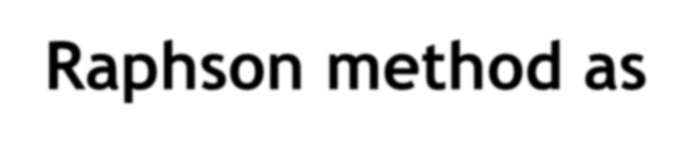 ▶
▶
▶
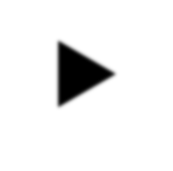 x	 x		f (x0 )	 2 	5	 1.54545
1	0
f (x	)	11
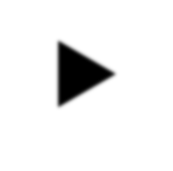 0
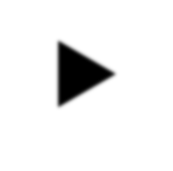 ▶and
f (x1 )  1.14573
The successive approximations are
x	 1.54545  1.14573  1.35961,	f (x	)  0.15369
2	2
6.16525
x	 1.35961 0.15369  1.32579,
f (x )  4.60959103
3
3
4.54562
4.60959103
5
x4  1.32579 
 1.32471,
f (x4 )  3.3934510
4.27316
3.39345105
7
x5  1.32471	 1.324718,	f (x5 )  1.82310
4.26457
Hence, the required root is 1.3247.
	Some Familiar Computations Using the Newton-Raphson Method
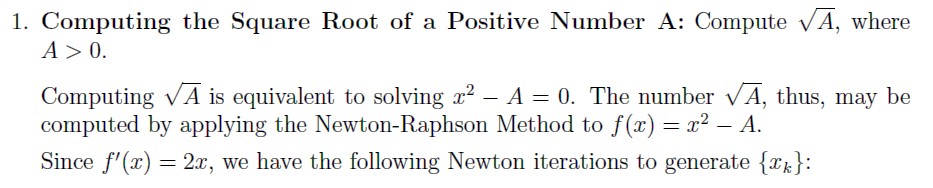 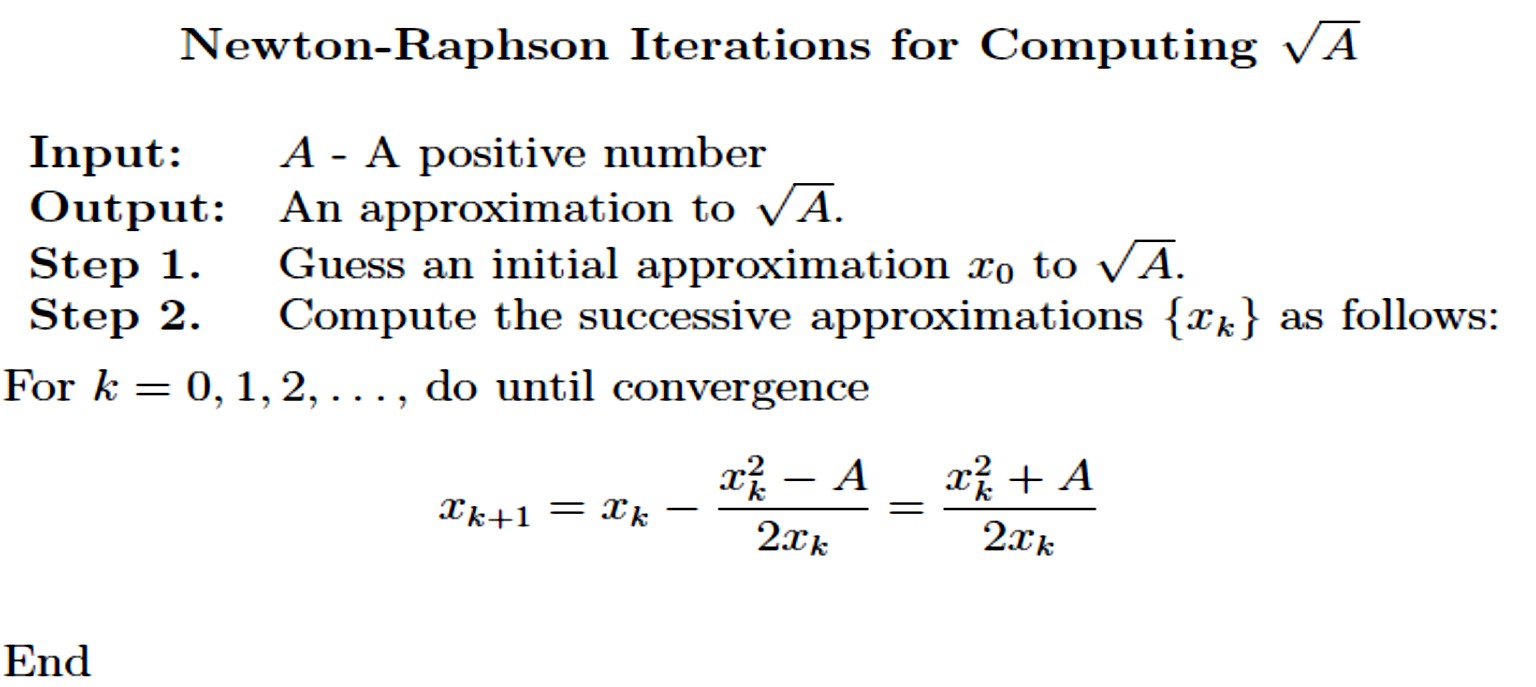 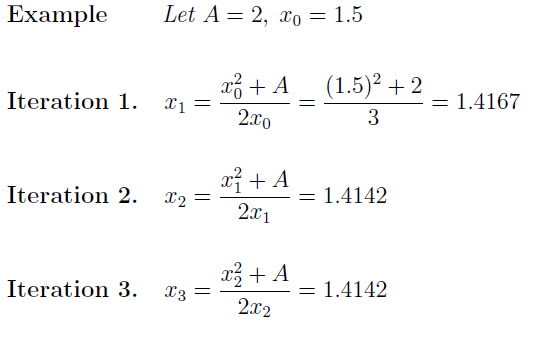 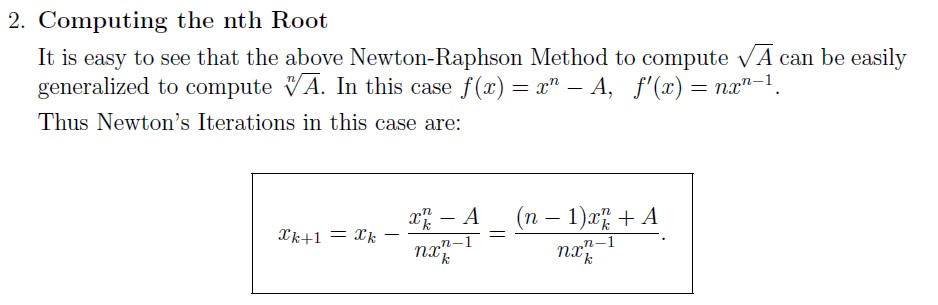 ▶H.W
▶1- Evaluate	12 ,	by Newton’s formula for 3 iteration.
1
𝐴
▶2- Derive The Newton –Raphson Iteration for computing
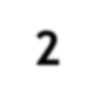 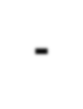 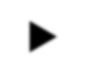 3-The secant method